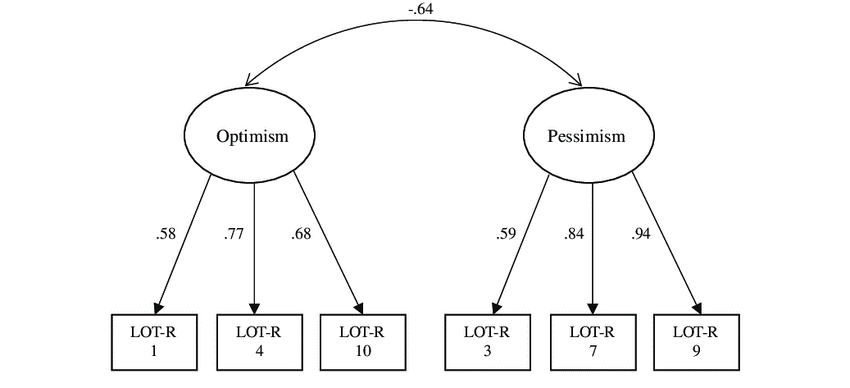 Structural equation modeling
Jiri Stipl
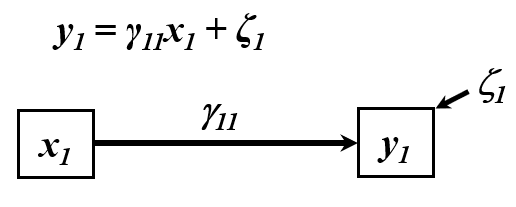 What is SEM?
SEM is a framework for statistical analysis, not a single method
Combines measurement model with path analysis
Path analysis using latent variables
Main focus: relationships between latent variables
Well established in the fields of psychology, education and others
Also called: analysis of covariance structures, causal modeling, simultaneous equations modeling
Exists since late 1960s
What is SEM good for?
Modeling systems of relationships between latent variables measured with error
Inspection of indirect effects
For confirmation of hypothesis
For comparison of competing models
Can be used for data exploration
Adjusting theory based on this without replication is considered bad practice

T-test, correlation analysis, multiple regression, EFA, ANOVA and other known methods can be emulated within SEM framework
Graphical representations
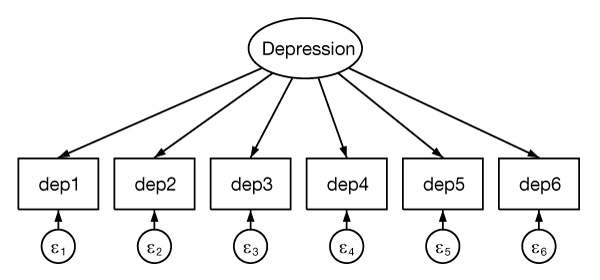 SEM terminology 1
Observed variable
directly measured
also called manifest or indicator variable
In SEM signified usually by a rectangle
Latent variable
Most social science concepts
They cause some part of variance of their indicator variables
Evaluated by factor analysis
In SEM signified usually by an elipsoid or a circle 
Measurement model
How indicators relate to latent (endogenous) variables
Its the factor analytic part of SEM
SEM terminology 2
Structural model
Relationships between latent variables
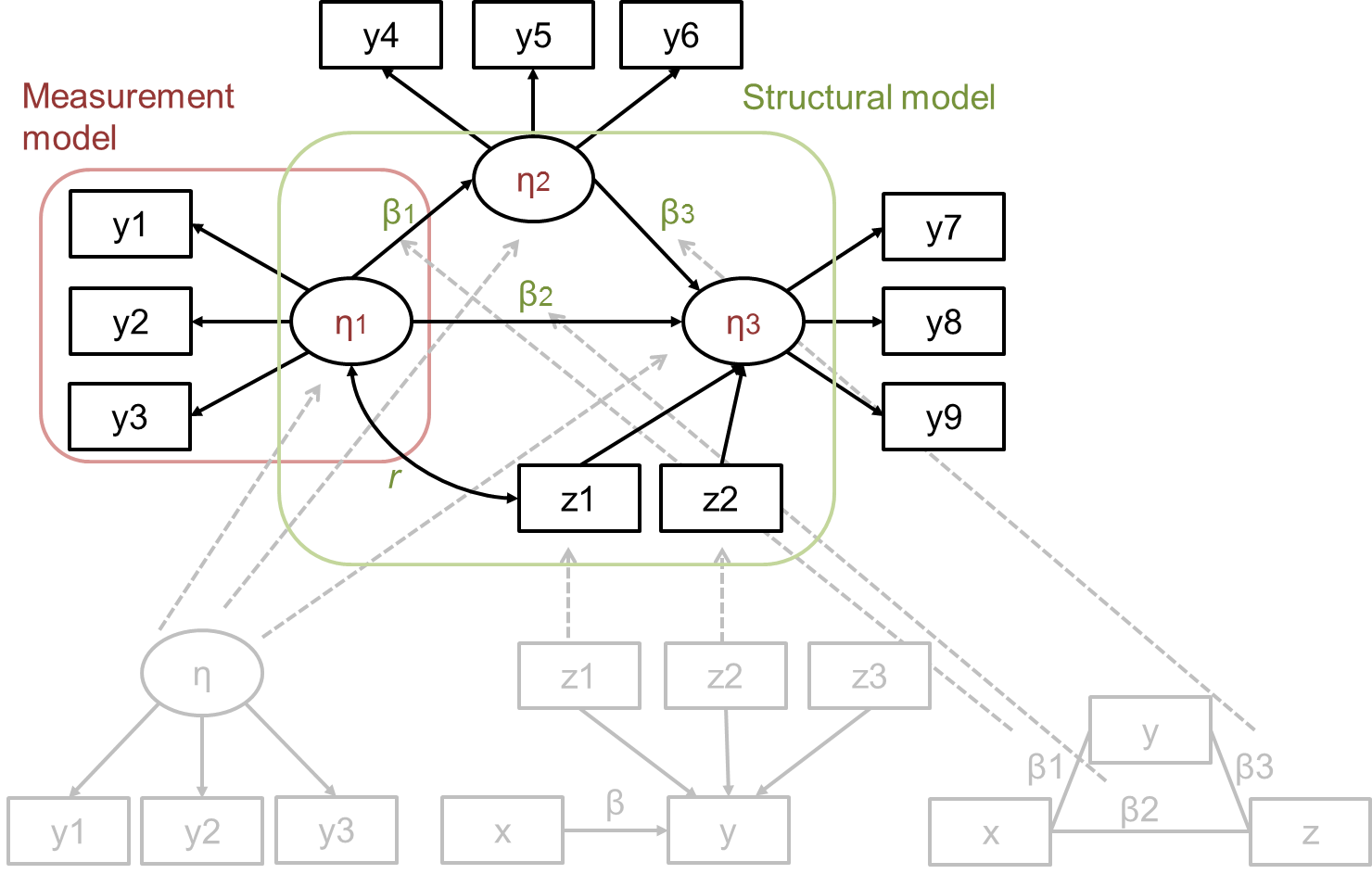 Stages of SEM analysis
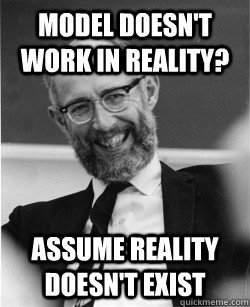 Creation of hypothesis
Model specification
Model identification
Model estimation
Model evaluation
Possibly model respecification
Profit
Model specification
Crucial part of modeling
Deciding what variables to include 
Defining relationships between all variables according to hypotheses
Measurement models of latent variables
Relationships between latent variables
Regressions between observed variables
Specification of parameters
Let free to vary, constrain or fix
Goal: achieve the least misspecified model
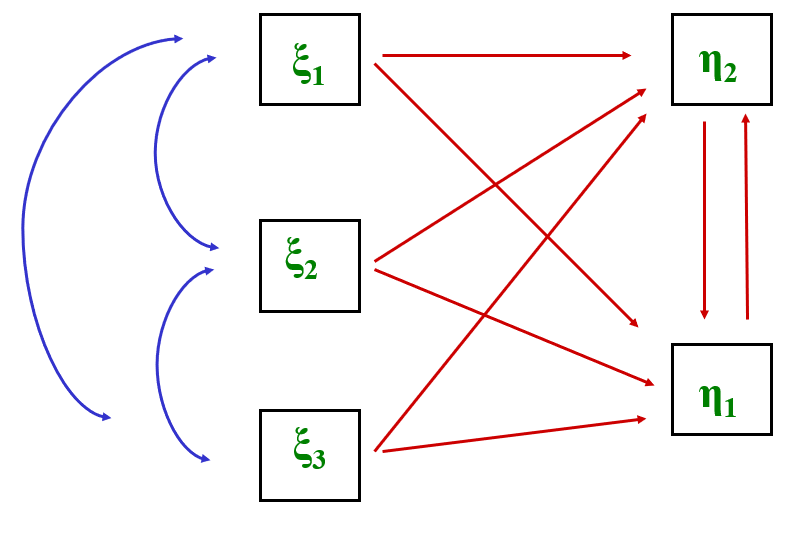 Model identification
Property of the model – not dependant on the data
= whether it is possible to estimate model parameters
df = n(n + 1)/2 
t-rule = t ≤ df
t	= number of unknown parameters
n	= number of manifest variables
true => model can be estimated
t > df	under-identified	can‘t be estimated
t = df	just identified	everything connected
t < df	over-identified	the model we want
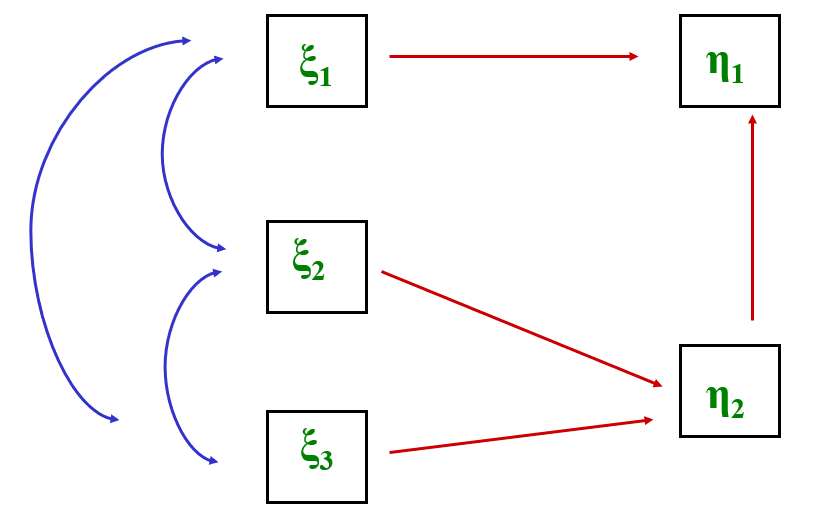 Scaling
Latent variables don‘t have any measurment units
Solution 1: fix loading of one of the indicators to 1
Solution 2: fix variance of the factor to 1
Prefered
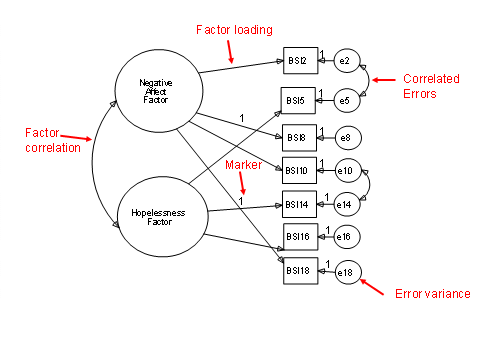 Assumptions of SEM
sampling distribution of the estimated parameter should be normal
usually not a problem in adequate samples
multivariate normality is benefitial, but often violated when tested
Linearity of relationships between variables
Indicators measured without error
Sample size
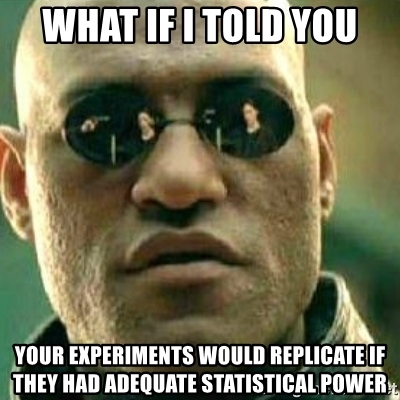 15 cases per variable – standard
Power analysis based on RMSEA
online calculator
Model estimation
Usually Maximum likelihood (ML), less often Weighted least squares (WLS)
Expected covariance matrix is tested against covariance matrix of the data
Can be estimated from 1.) data or 2.) variance-covariance matrix
Can be estimated even with missing data
Global fit measures 1
chi square test
p < 0.01 => matrix of model parameters differs from parameters of the data
Sample size depandent => sample size is an „enemy“
 too conservatiove
Does not consider model complexity
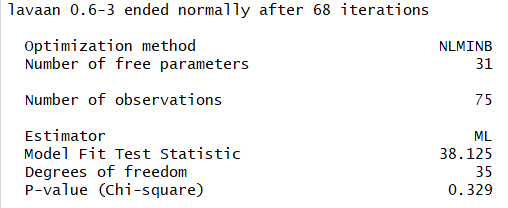 Global fit measures 2 – relative indexes
Or comparative fit indexes
Comparing model with worst fit
Hypothesized model is compared to the null model
Null model = all  parameters fixed to zero
Comparative fit index (CFI) 	<0;1>		> .95  .90
Tucker-Lewis Index (TLI) 	<0;1>	 	> .95  .90
More conservative then CFI
Accounts for model complexity
Sometimes called Non-Normed Fit Index (NNFI)
Global fit measures 3 – Absolute indexes
Comparing model with perfect fit
Root mean square error of aproximation (RMSEA)  		< .06
Does not compare with null model
Account for model complexity
Standardized root mean square (SRMR) 			<0; > 	< .06  .08 
Standardized difference between observed and model corr matrix
Does not account for model complexity
Global fit testing 4 – model comparison
Akaike’s Information Criteria (AIC)
Consistent AIC (CAIC)
Bayes Information Criteria (BIC)
Better model has lower value
Local fit testing
Alway check the local fit using the standardized residual matrix and modification indices
T-values of difference of parameters from zero
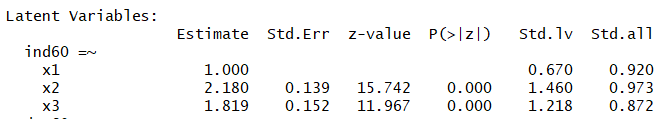 Heywood cases
Common type of model fit problem 
Correlation out of <-1,1> interval
Usually caused by multicolinearity
Solution => produce single factor from highly correlated variables
Negative variance
Usually caused by underidentification, misspecification, small sample size, variables with very different scales
Various solutions
Heywood cases - example
Modification indices
SEM software generated list of possible modifications of the model
modificationindices(model.fit, sort = TRUE)  /lavaan
mi = modification index
Chi-square decrease after including
Highly exploratory – needs to be theoretically justifiable
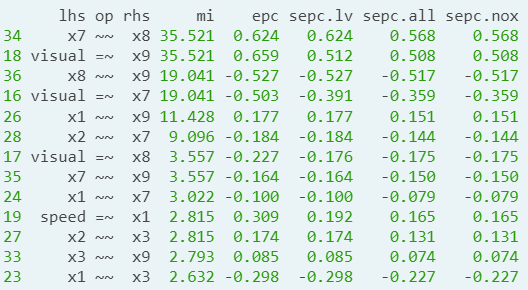 SEM – positives
Nice graphs
Incorporating error of latent variables
One model for set of hypotheses
Can handle missing data, time series, multiple group data, hiarchical structures, can be estimated via bayesian methods => highly fexible
SEM - negatives
Often misused as ground for causal inference in nonexperimental studies
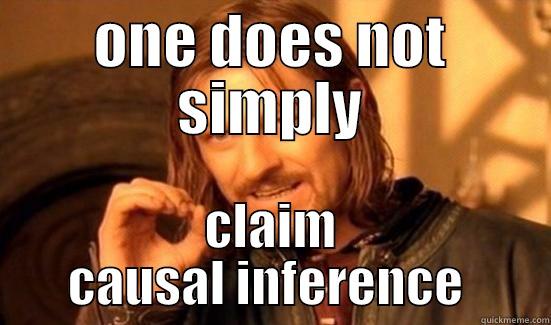 Statistical software for SEM
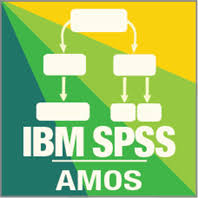 LISREL 
By Jöreskog in 1979 
EQS
AMOS
Graphical and intuitive
Can be used within SPSS
Mplus
R: sem, lavaan, blavaan
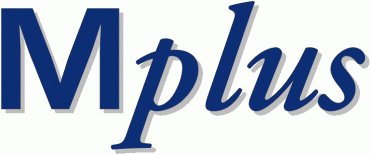 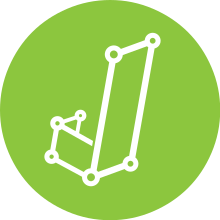 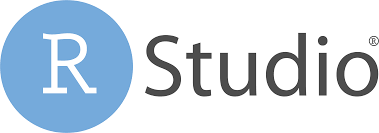 Learn SEM and lavaan
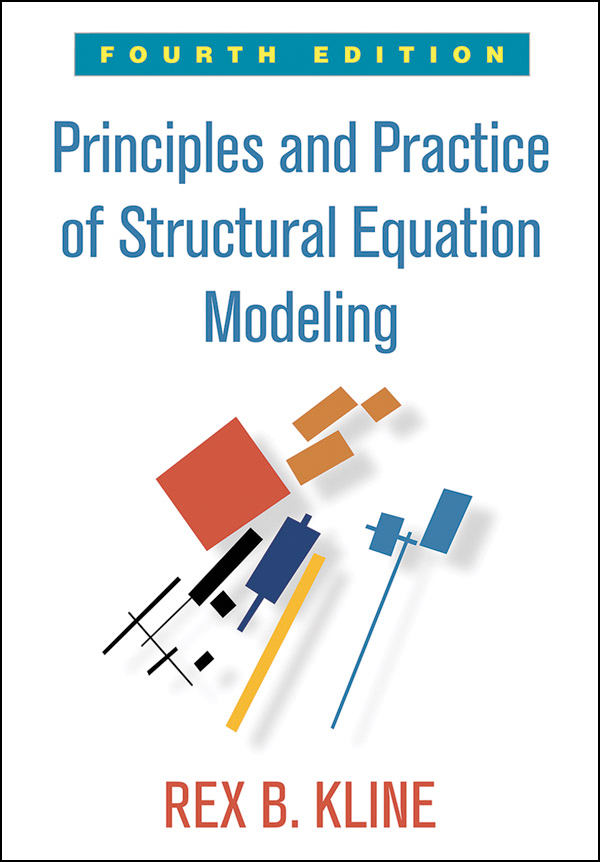 Kline (2010) Principles and Practice of Structural Equation Modeling. (3nd Edition) Guilford Press.
General, not bound to any software
Not math heavy
Lavaan tutorial
DataCamp
David Kenny's website
Looks old but contains valuable content
Series of videos on SEM theory
High production quality
Well explained
Lavaan
R package for SEM, CFA nad latent growth models
lavaan syntax
Lat =~ y1 + y2 	# latent variable 
y1 ~~ y1  		# variance
y1 ~~ y2  		# covariance
y1 ~ 1 		# intercept
1*y2 		# parameter fixed to 1
NA*x7 		# parameter forced to be free
SEM fun!
Ballad of a causal modeler
Located on Stanford course page from 1999
Course page
Lyrics
The song

EFPSA blog post pointing out paralels between history of popular music and SEM
12. edition of The SEM musical at Texas tech university